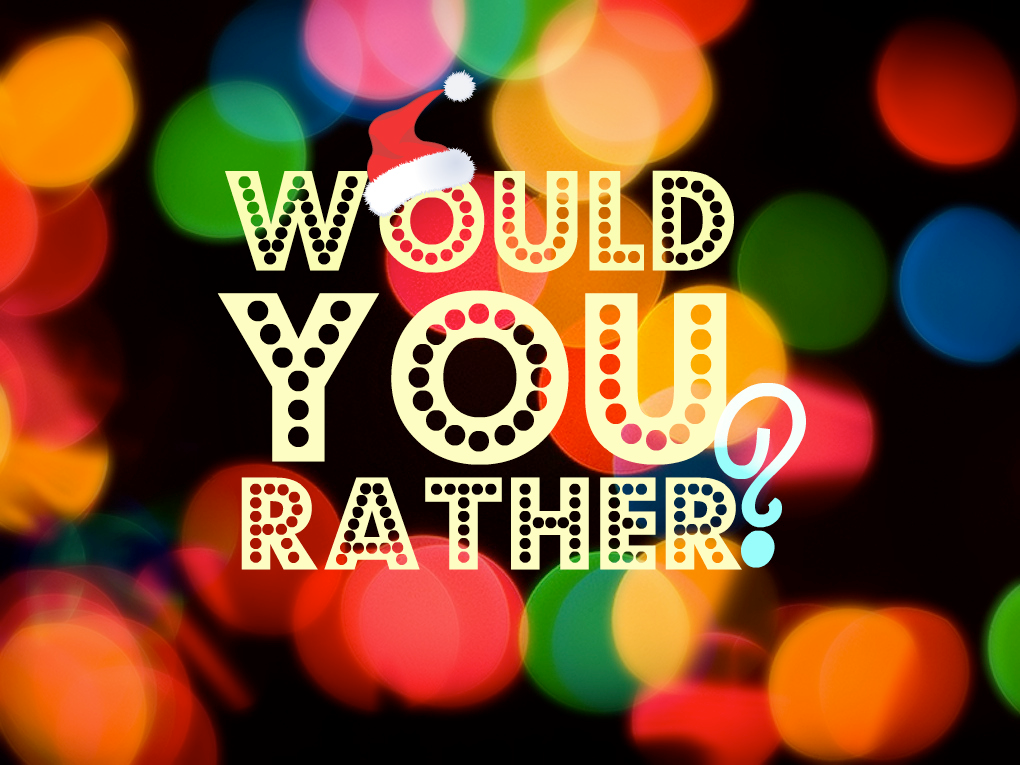 [Speaker Notes: Sources of images: google images and rrrather.com]
Would you rather…
…be able to fly or be invisible?
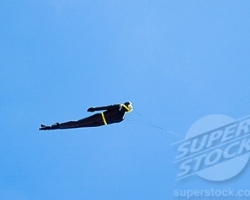 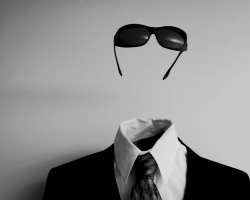 [Speaker Notes: rrrather.com]
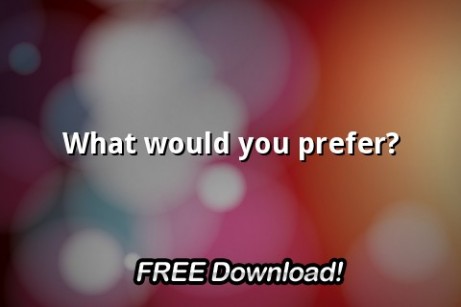 Would you prefer…
…or to be talented at all sports?
…to be talented at all musical instruments…
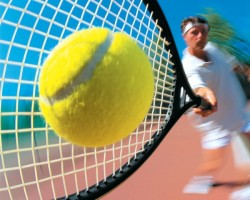 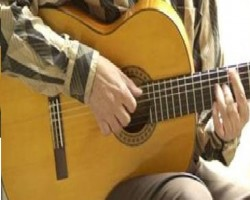 [Speaker Notes: rrrather.com]
Would you rather…
…. or forget who everyone else is?
…forget who you are…
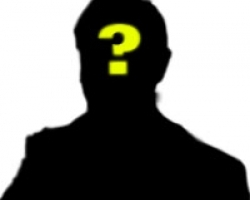 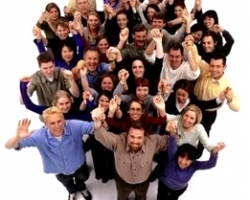 [Speaker Notes: rrrather.com]
If you won $1 billion, would you prefer…
…or to give it to people who don’t have much?
…to keep it all and share none of it…
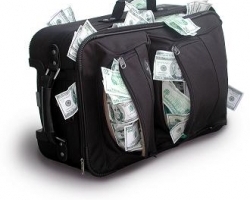 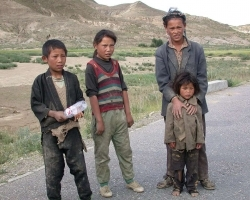 [Speaker Notes: rrrather.com]
rather
…only be able to whisper…or only be able to shout?
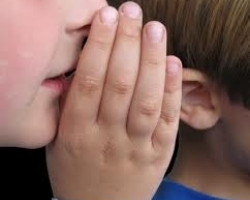 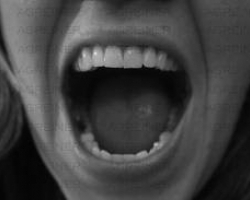 [Speaker Notes: rrrather.com]
prefer
… be batman…                    … be superman?
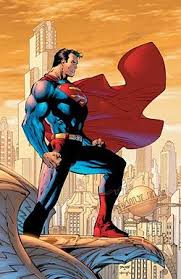 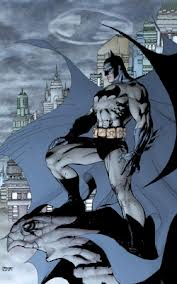 [Speaker Notes: rrrather.com]
rather
…no arms….            		 …no legs?
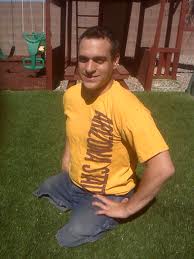 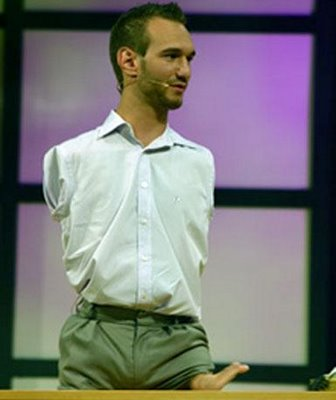 [Speaker Notes: rrrather.com]
prefer
… the laundry…
…the dishes?
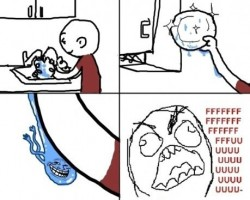 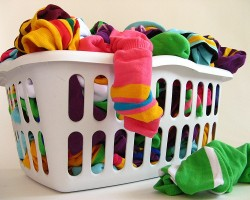 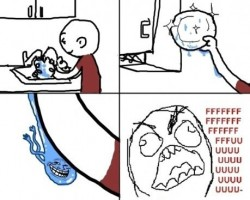 [Speaker Notes: rrrather.com]
rather
…soju                                 .... juice?
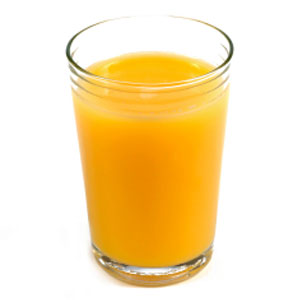 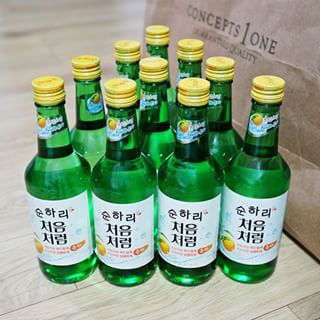 [Speaker Notes: rrrather.com]
prefer
…meet your great grandchildren…
…or your ancestors?
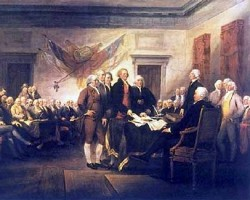 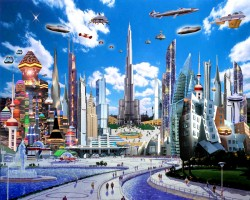 [Speaker Notes: rrrather.com]
prefer
… drink from a bottle
… drink from a cup
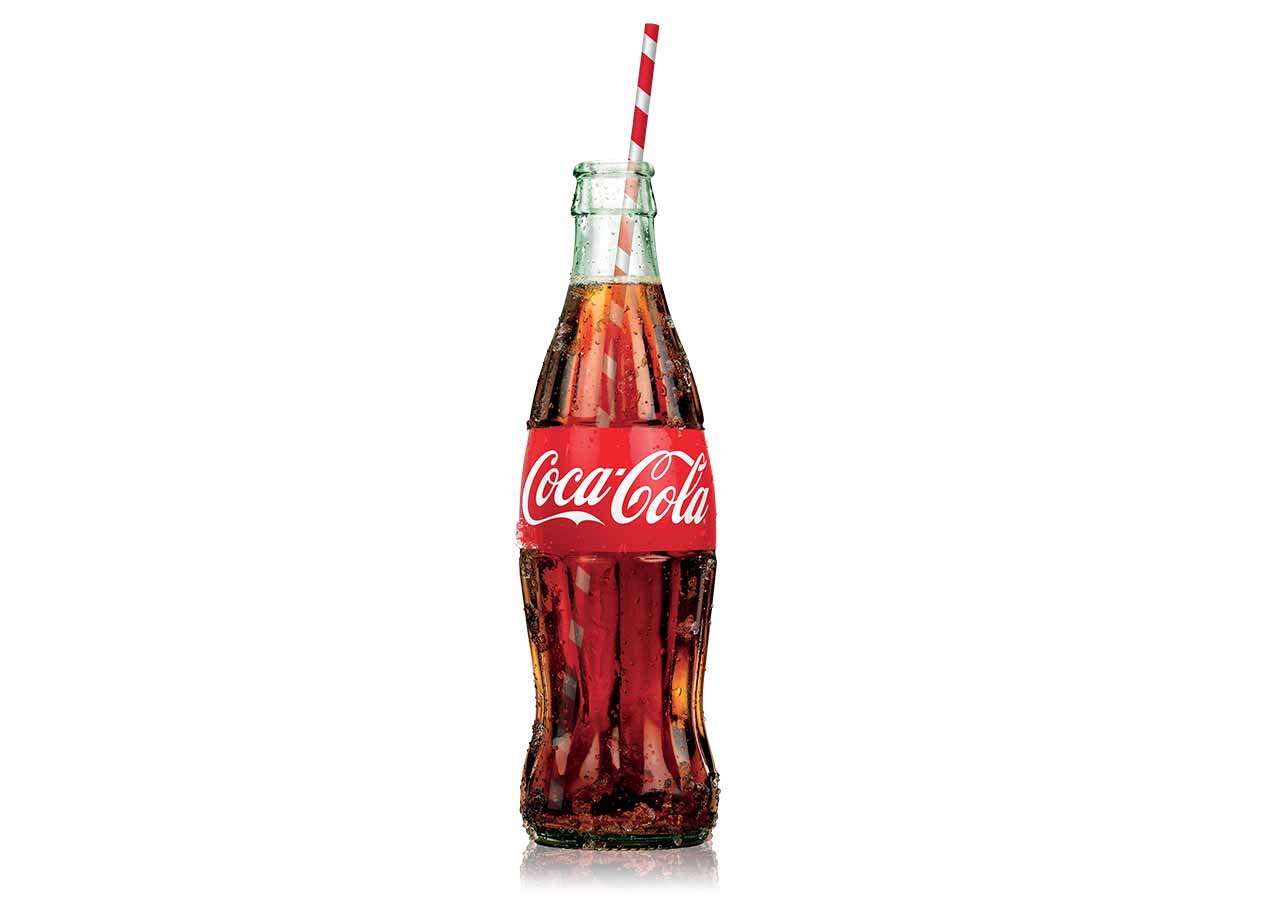 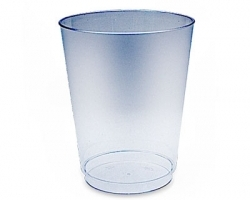 [Speaker Notes: rrrather.com]
prefer
… or good looking
… be smart
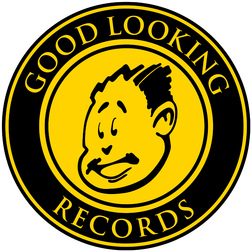 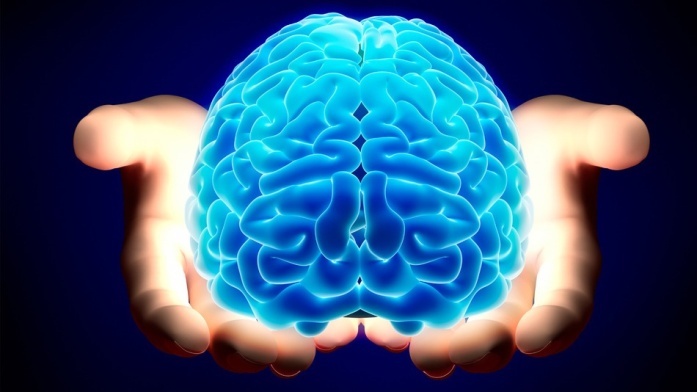 [Speaker Notes: rrrather.com]
rather…
… health
…or money
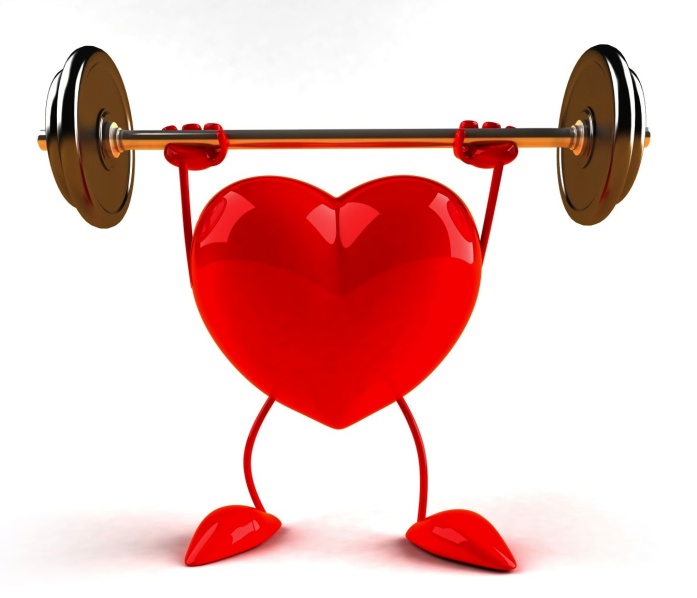 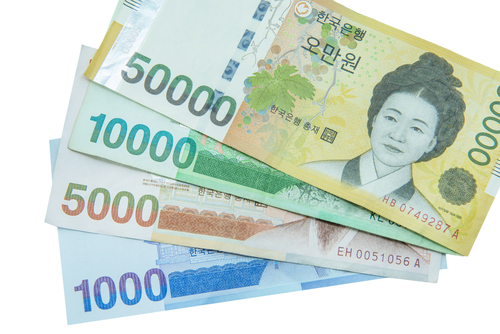 [Speaker Notes: rrrather.com]
prefer
…live without electricity, plumbing, medicine…
… or live without your smart phone
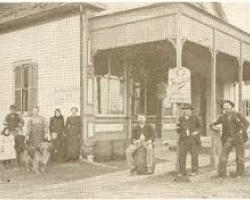 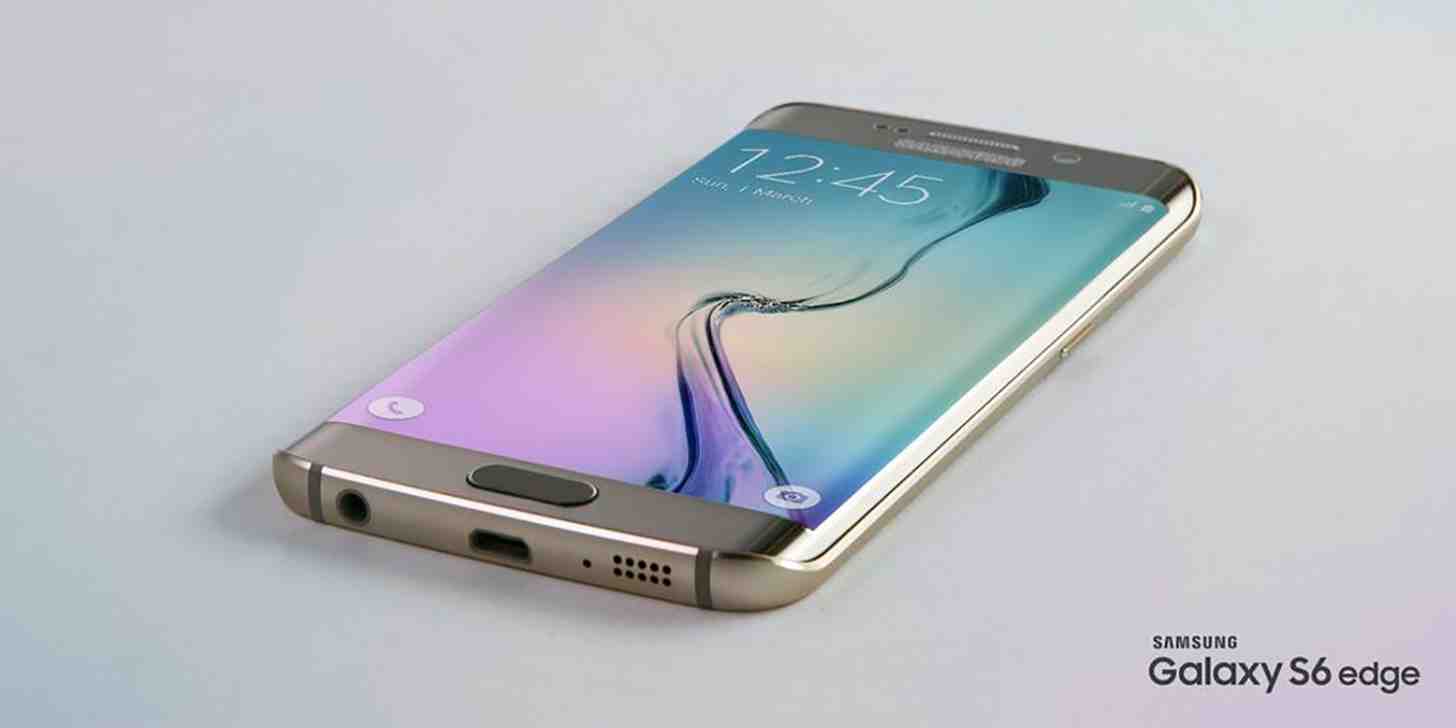 [Speaker Notes: rrrather.com]
rather
…be wolverine or be spider-man?
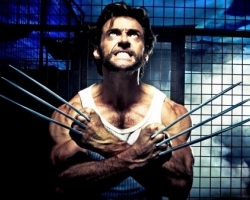 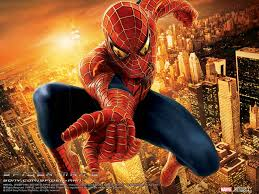 [Speaker Notes: http://www.rrrather.com/48]